«Цвет. Основы цветоведения»
Подготовила учитель  ИЗО
                                                Заика  Н.В.
Любите живопись, поэты!
Лишь ей, единственной, дано
Души изменчивой приметы
Переносить на полотно.
Ты помнишь, как из тьмы былого,
Ещё закутана в атлас, 
С портрета Рокотова снова
Смотрела Струйская на нас?
Её глаза – как два тумана,
Полуулыбка, полуплач,
Её глаза – как два обмана,
Покрытых мглою неудач.
Соединенье двух загадок,
Полувосторг, полуиспуг,
Безумной важности припадок.
Предвосхищенье смертных мук.
Когда потёмки наступают
И приближается гроза.
Со дна души моей мерцают
Её прекрасные глаза.
Николай Заболоцкий
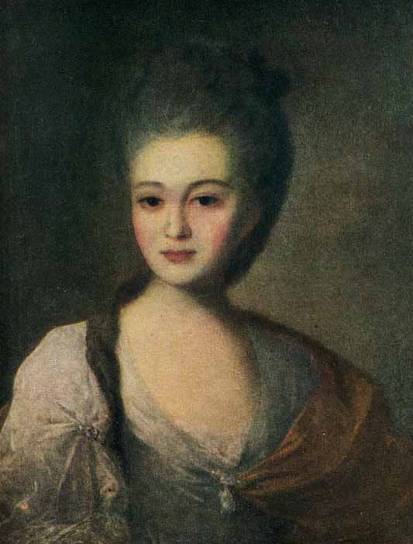 Ф. Рокотов. Портрет А.П. Струйской
Р А Д У ГА
Последовательность цветов спектра легко запомнить, следуя поговорке:
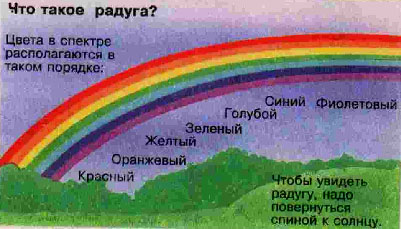 Каждый
Охотник
Желает
Знать
Где
Сидит
Фазан
Основные цвета
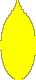 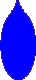 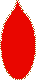 Основными цветами  называются цвета, которые нельзя получить путём смешивания других.
Красный
Синий
Жёлтый
?
?
Составные цвета – цвета,  получаемые путём попарного смешивания основных цветов.
?
Оранжевый
Зелёный
Фиолетовый
Для удобства все цвета размещают по кругу, исключая голубой (смесь синего с белым)
Основной цвет
Основной цвет
Основной цвет
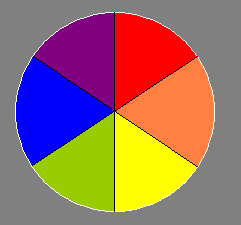 Для удобства все цвета размещают по кругу, исключая голубой (смесь синего с белым)
Составной цвет
Составной 
цвет
Составной цвет
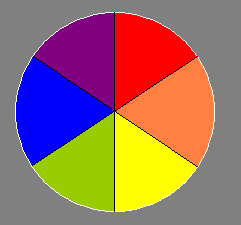 Цветовой круг можно расширить, добавляя в него цвета, полученные смешением основных и составных цветов
Полный цветовой круг  включает  хроматические и ахроматические цвета
Смешение хроматического цвета с белым увеличивает его СВЕТЛОТУ
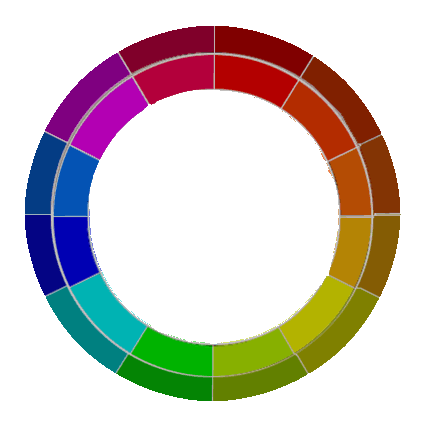 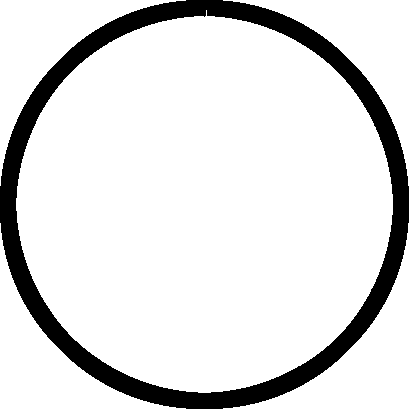 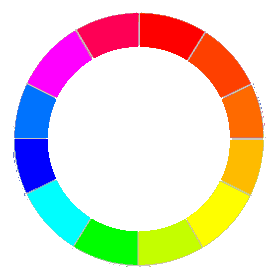 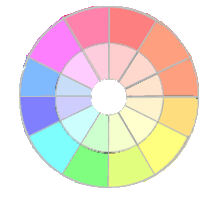 Смешение хроматического цвета с чёрным увеличивает его насыщенность
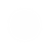 Живопись – это такой вид изобразительного искусства, в котором цвет играет главную роль
Колорит – это система соотношений цветовых тонов и их оттенков, образующих определённое единство
Основные характеристики цвета
Светлота
Цветовой тон
Насыщенность цвета
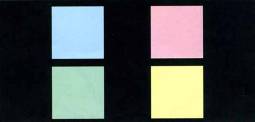 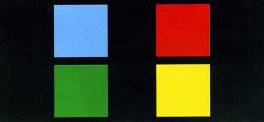 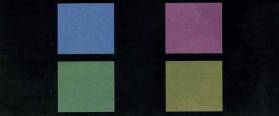 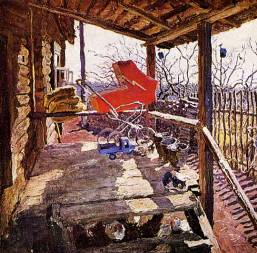 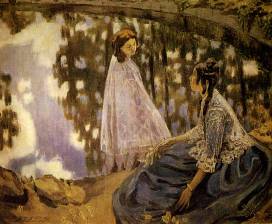 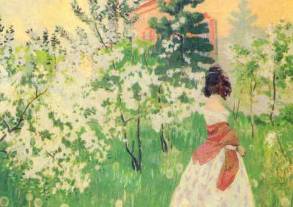 В.Борисов-Мусатов. Весна
В. Борис-Мусатов. Водоем
С. Ткачев. На солнышке
Родственные цвета
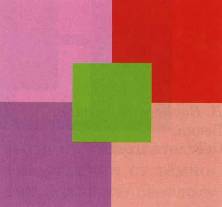 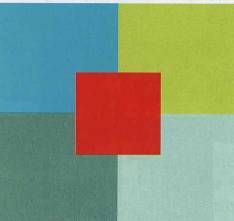 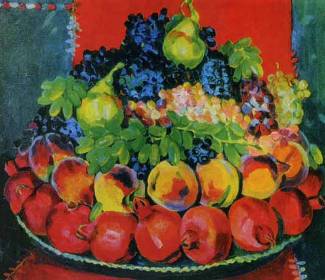 М. Асламазян Праздничный натюрморт
Порядок расположения цветов в цветовом круге
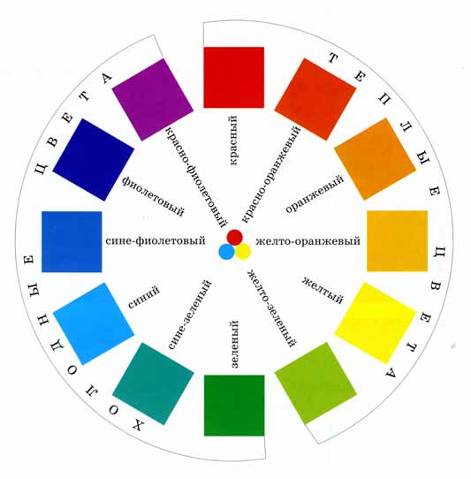 И. Остроухов. Золотая осень
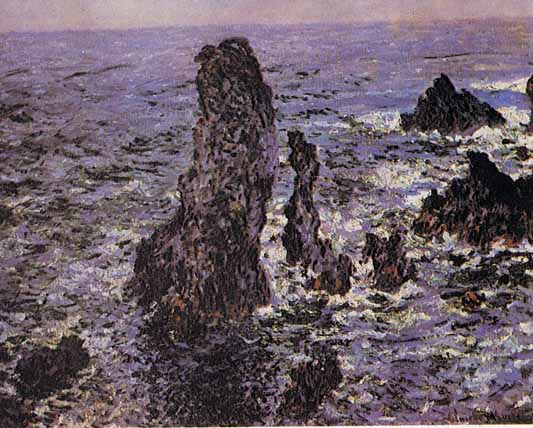 К. Моне. Скалы в Бель-Иль.
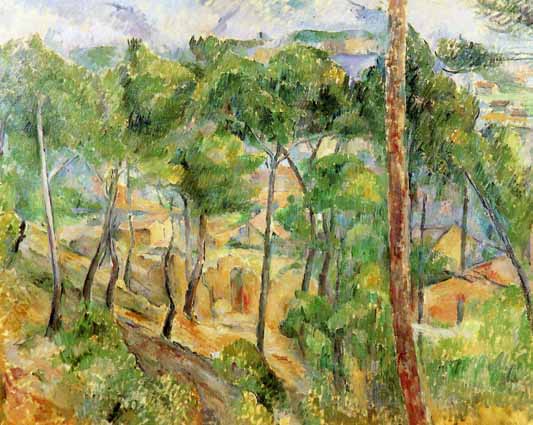 П. Сезан. Пейзаж Л Эстака
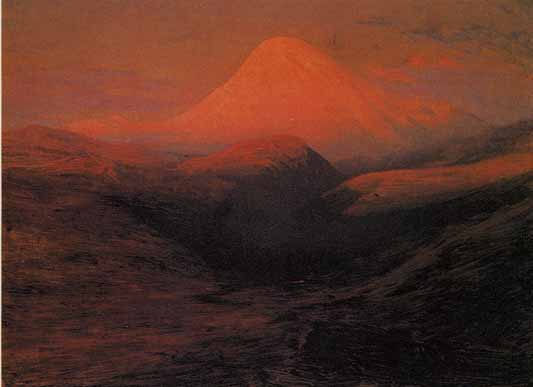 А. Куинджи. Эльбрус
Что является главным объектом изображения?
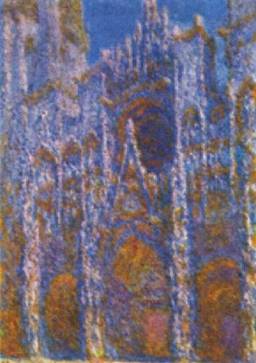 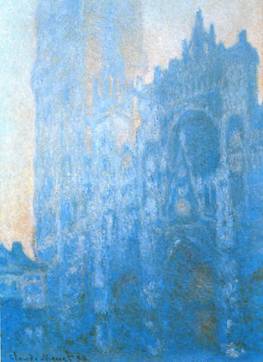 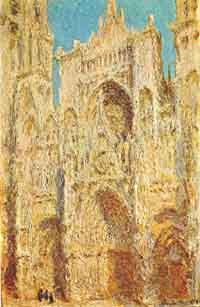 1
2
3
Клод Моне. Руанский собор 
1.В свете восходящего солнца. 
2.Утром.
3.Вечером
Теплые цвета
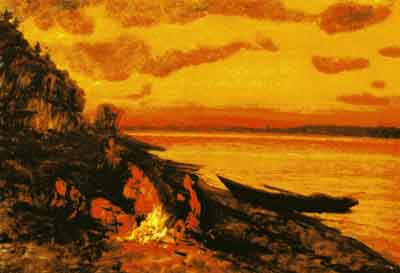 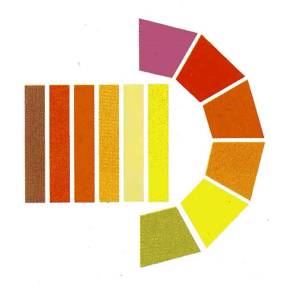 Холодные цвета
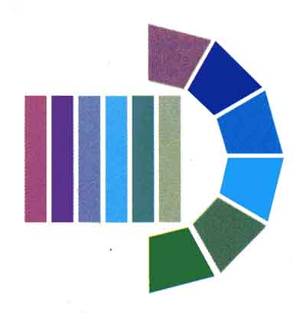 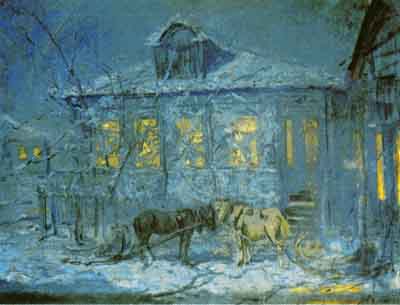 Практическая работа
Составить гармонию тёплых пятен «В солнечном городе»

2.  Составить гармонию холодных пятен «В царстве Снежной королевы»
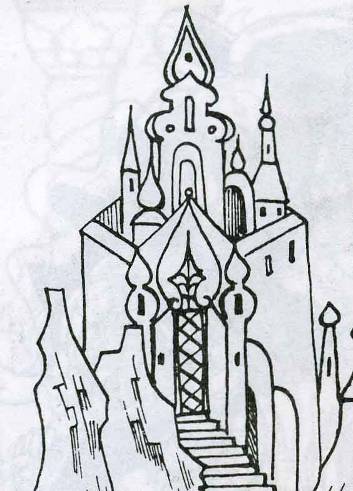